הלימה בין תפקידי המורה למדעים ובין אסטרטגיות הוראה בשילוב טכנולוגיות מידע ותקשורת
1
רקע למחקר
2
גישות בהוראה
3
תפקיד המורה
4
[Speaker Notes: להוסיף מקורות]
אסטרטגיות הוראה
5
תהליכי שינוי והשלבים בהטמעת טכנולוגיותמודל ACOT (Apple Classrooms Of Tomorrow) ((Sandholttz, Ringstaff & Dwyer, 1997
6
מודל ACOT
7
מודל ACOT
8
מטרת המחקר
9
אוכלוסיית המחקר
10
כלי המחקר
11
דוגמא למטריצה
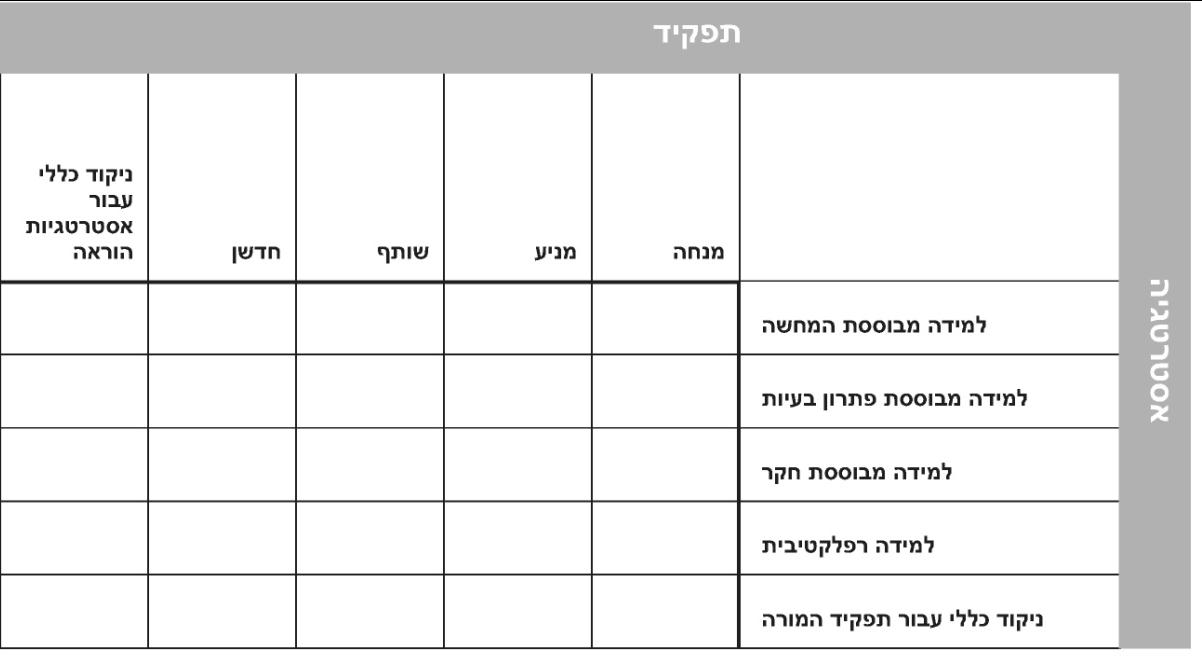 12
ממצאיםמניע בהוראה המבוססת פתרון בעיות
13
14
ממצאים חדשן בהוראה המעודדת למידה מבוססת חקר
15
אתרים בהם השתמשו המורים
16
ממצאים הלימה בין תפיסות המורים את תפקידם לבין אסטרטגיות ההוראה בהן הם משתמשים בשלבם טכנולוגיות מידע ותקשורת
17
ממצאים שלב הטמעה בו נמצא כל אחד מהמורים על פי מודלACOT  להטמעת טכנולוגיות חדשות
18
[Speaker Notes: להגדיל טבלה
לתת שם לטבלה/איור]
דיון ומסקנות
19
חדשנות המחקר
20